Song ID: 0146
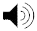 FeelTheWind
Intro
Bb
Eb
Bb
Eb
Gather in on place        Hearts in one accord 
     Lifting up our praise           to    The   Lord
Bb
Gm7
Eb
F
Ab
Verse 1a
Bb
Eb
Bb
Eb
Gather in on place        Hearts in one accord 
  Lifting up our praise     to   the   Lord
  The wind begins to blow    Like the bird we soar
  Everyone will know        You  are  Lord        
  You are  Lord…
F
Gm7
Ab
Bb
Eb
Bb
Eb
Bb
Eb
Bb
F
Eb
Gm7
Ab
F
Gm7
Fsus
F
Verse 1b
Bb
Eb
Bb
Eb
Gather in on place        Hearts in one accord 
  Lifting up our praise     to   the   Lord
  The wind begins to blow    Like the bird we soar
  Everyone will know        You  are  Lord        
  You are  Lord…
F
Gm7
Ab
Bb
Eb
Bb
Eb
Bb
Eb
Bb
F
Eb
Gm7
Ab
F
Gm7
Fsus
F
Bridge
Gm7
Eb2/Ab
As it was in the time
    of the days we’ve been told
    how You filled all the house
    Ho – ly    Spi – rit     blow…
Gm7
Eb2/Ab
Gm7
Eb2/Ab
Bb/D
F
Eb
Gm7
F/A
Cm
Bb
Chorus 1
Cm
Bb
F/A
Eb
Feel the wind again…   Filling the heart of men…
 Blow across this place…   Come Sweet Wind…
 Holy Spirit move…   We’re giving our heart to You
 In Your presence once again
 Mighty Wind…………….     Mighty Wind
Cm
Bb/D
Bb
Eb
F/A
Cm
Eb
Bb
F/A
Cm
F/A
Ebm/Gb
Eb/F
Bb
Ab
Eb/G
Chorus 2
Cm
Bb
F/A
Eb
Feel the wind again…   Filling the heart of men…
 Blow across this place…   Come Sweet Wind…
 Holy Spirit move…   We’re giving our heart to You
 In Your presence once again
 Mighty Wind…………….     Mighty Wind
Cm
Bb/D
Bb
Eb
F/A
Cm
Eb
Bb
F/A
Cm
F/A
Ebm/Gb
Eb/F
Bb
Ab
Eb/G
Vamp 1
Ebm/Gb
Eb/F
Ab
Eb/G
Mighty Wind…………….
    Mighty Wind…………….     
    Mighty Wind…………….     
    Mighty Wind…………….
Ebm/Gb
Eb/F
Ab
Eb/G
Ebm/Gb
Eb/F
Ab
Eb/G
Ebm/Gb
Eb/F
Ab
Eb/G
Vamp 2
Ebm/Gb
Eb/F
Ab
Eb/G
Mighty Wind…………….
    Mighty Wind…………….     
    Mighty Wind…………….     
    Mighty Wind…………….
Ebm/Gb
Eb/F
Ab
Eb/G
Ebm/Gb
Eb/F
Ab
Eb/G
Ebm/Gb
Eb/F
Ab
Eb/G
Mighty Wind
Ebm/Gb
Eb/F
Ab
Eb/G
Mighty Wind…………….
    Mighty Wind
Bb
Close
Ebm/Gb
Eb/F
Ab
Eb/G
Mighty Wind…………….
    Mighty Wind
Bb
Bb
Eb
Bb
Eb
Gather in on place        Hearts in one accord 
     Lifting up our praise           to    The   Lord
     The wind begins to blow    Like the bird we soar
     Everyone will know          You  are  Lord        You  are   Lord…
     As it was in the time        of the days we’ve been told
     How You filled all the house         Ho  –  ly    Spi  –  rit      blow………….
     Feel the wind again       Filling the hearts of men
     Blow across this place           Come sweet wind
     Holy Spirit move      We’re giving our heart to You
     In Your presence once again           Mighty Wind………..                 Mighty Wind
Bb
Gm7
Eb
F
Ab
Bb
Bb
Eb
Eb
F
F
Ab
Fsus
Gm7
Gm7
Bb
Eb
F
Eb2/Ab
Eb2/Ab
Gm7
Gm7
Gm7
Bb
Cm
Bb/D
F
Eb2/Ab
F/A
Eb
Gm7
Eb2
Cm
Bb
Eb
F/A
Bb
Bb/D
Eb
Cm
F/A
Cm
F/A
Bb
Eb
Eb/G
Ebm/Gb
Eb/F
Bb
Ab
Cm
F/A